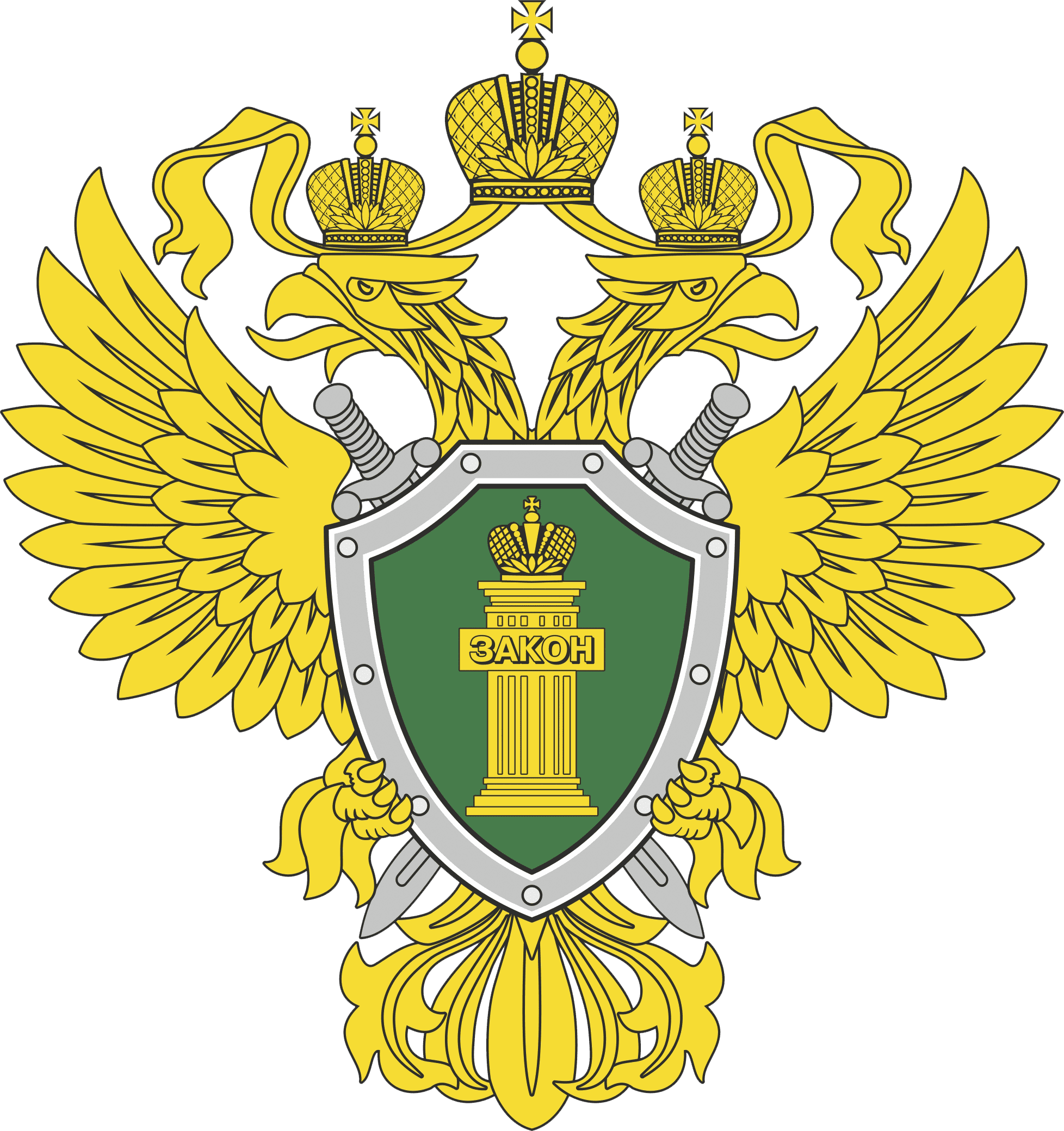 Прокуратура Пригородного района разъясняет
Продажа имущества на интернет-сайтах с просьбой сообщить коды карты
Основные схемы телефонного мошенничества:
Розыгрыш призов (это могут быть телефон, ноутбук, автомобиль и др.)
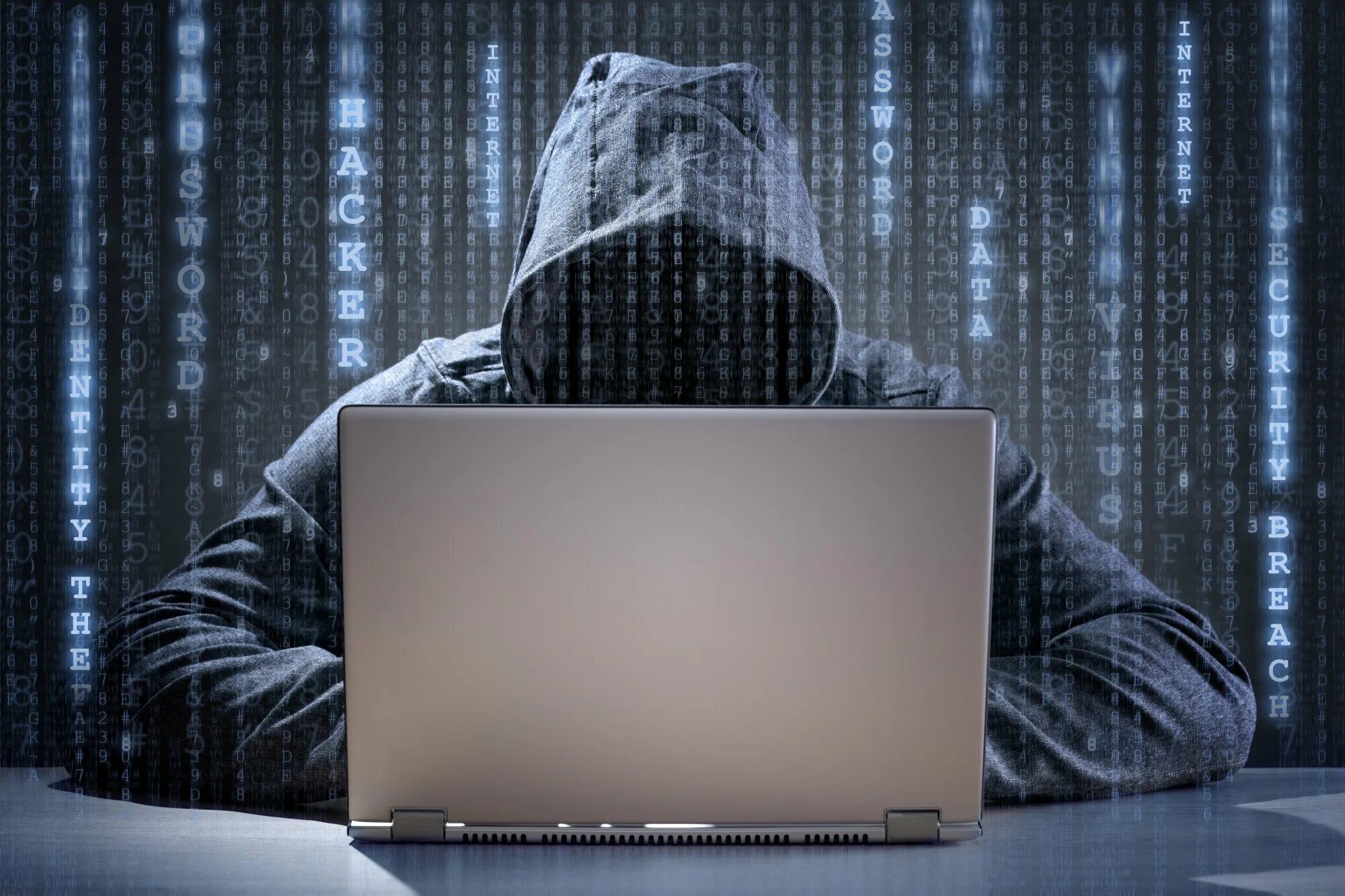 Телефонный заказ от руководителей правоохранительных и государственных органов власти
Штрафные санкции оператора
Ошибочный перевод средств
Предложение получить доступ к СМС-переписке и звонкам абонента
В СЛУЧАЕ ПОСТКУПЛЕНИЯ ПОДОБНЫХ ЗВОНКОВ  ПОЛОЖИТЕ ТРУБКУ И СООБЩИТЕ В ПОЛИЦИЮ ПО ТЕЛЕФОНУ 102